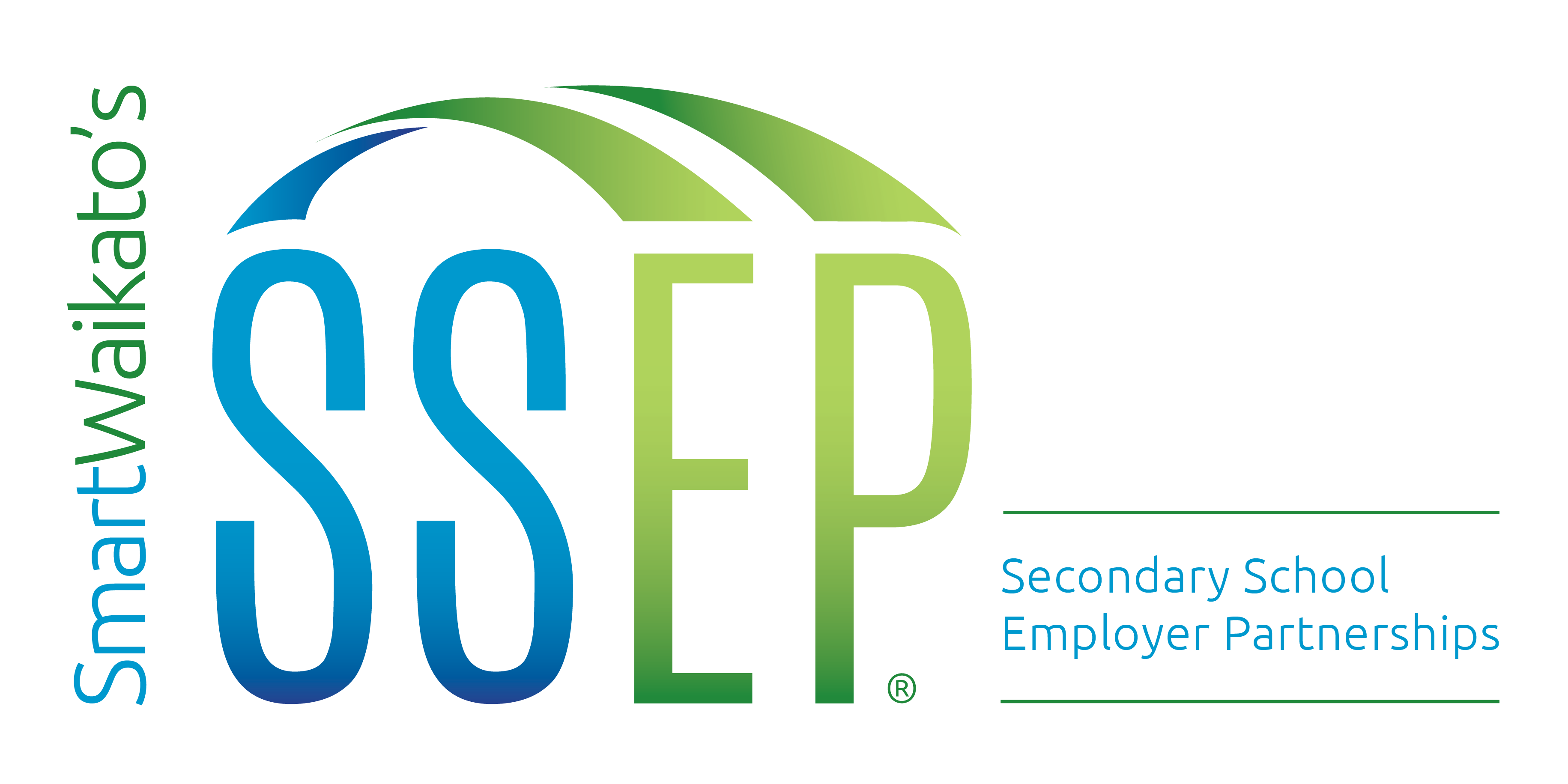 See the PLANNING section of the SSEP Resource Centre for templates and resources to support the planning process 
See the ENGAGEMENT section of the SSEP Resource Centre for tips, templates and ideas to ensure everyone has the best possible SSEP experience
Student survey results by school and Survey links are on the REVIEW section of the SSEP Resource Centre
SSEP Planning Calendar
© Smart Waikato Trust, 2019